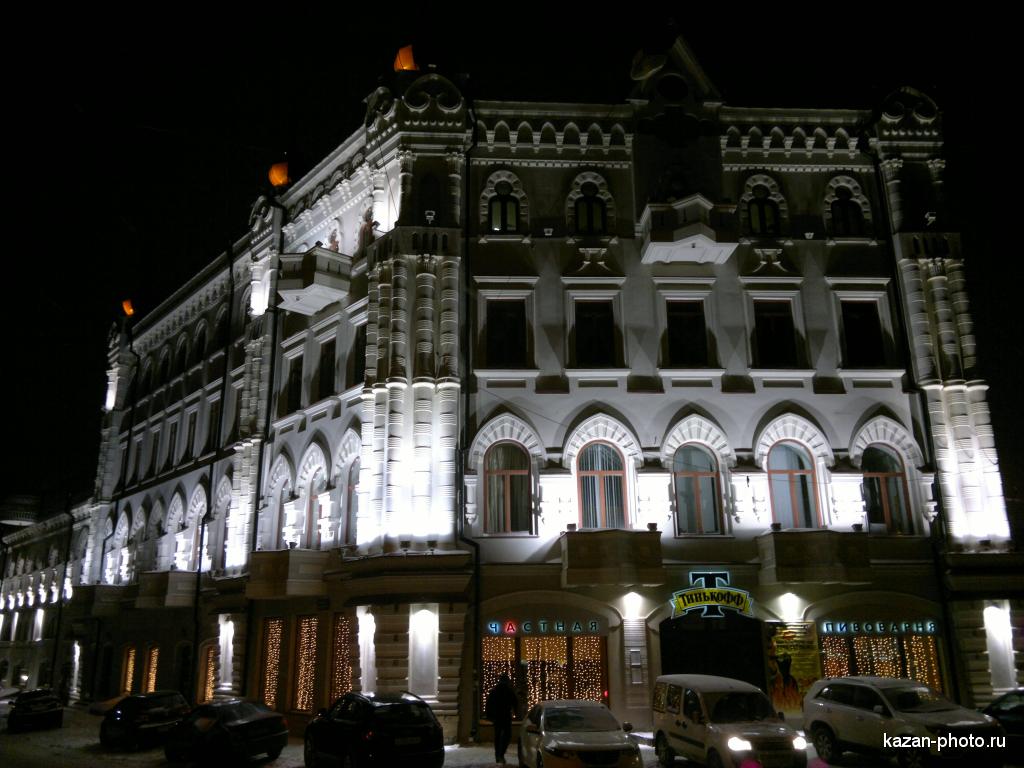 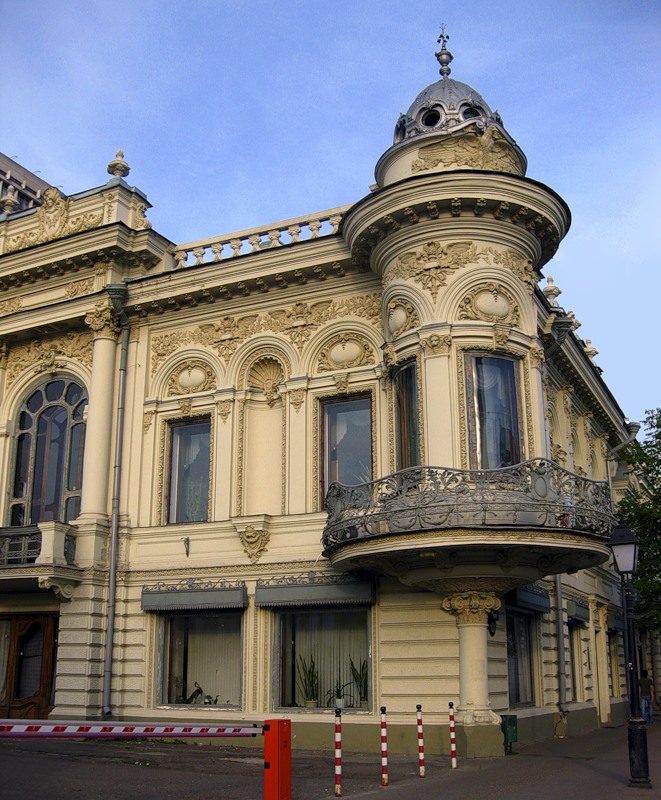 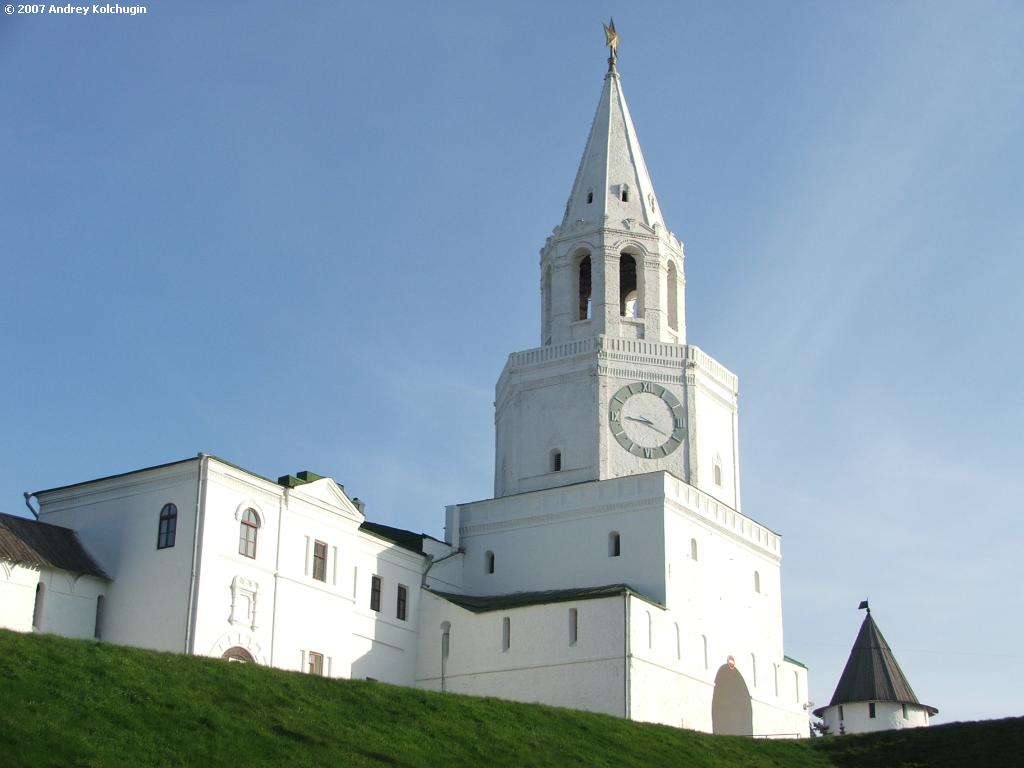 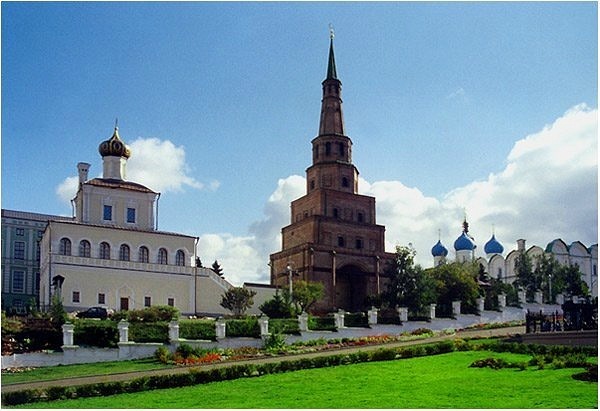 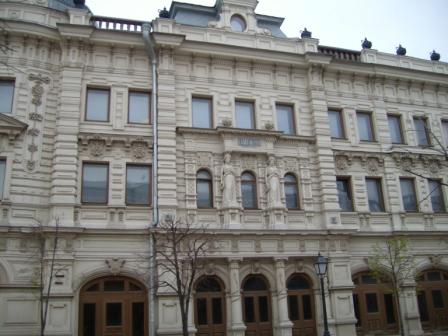 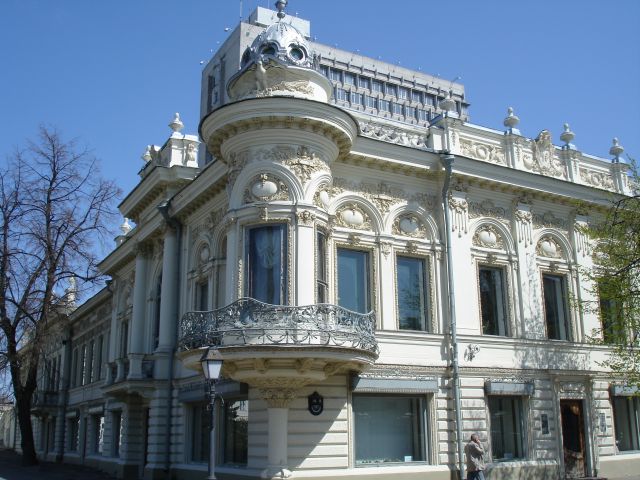 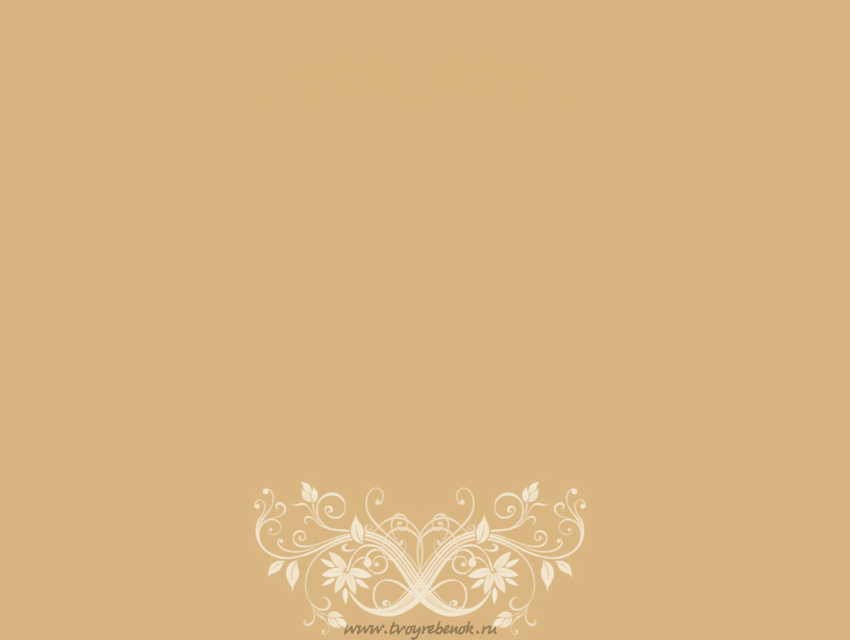 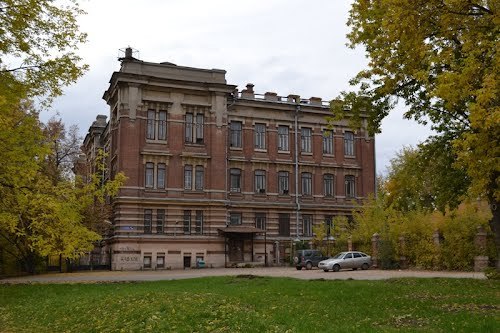 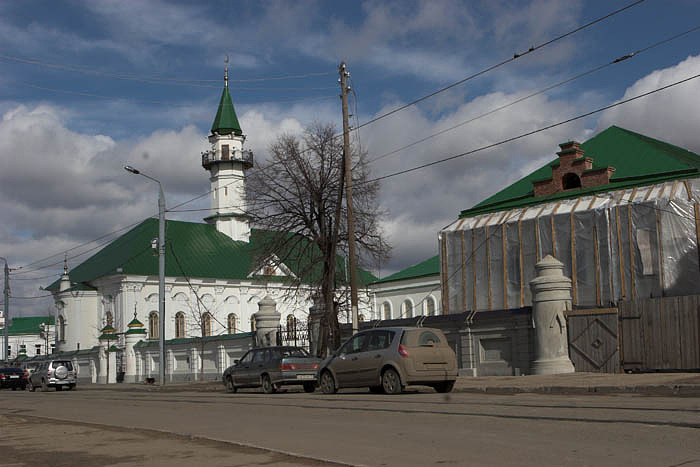 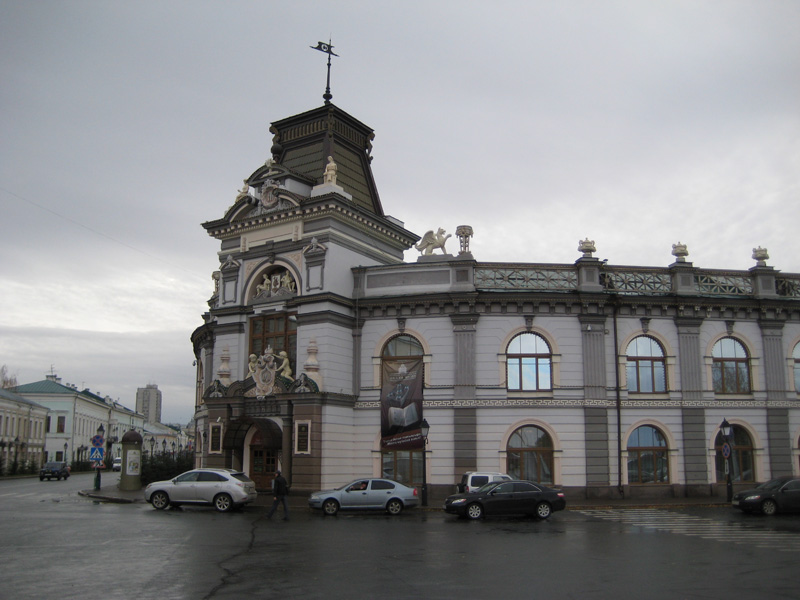 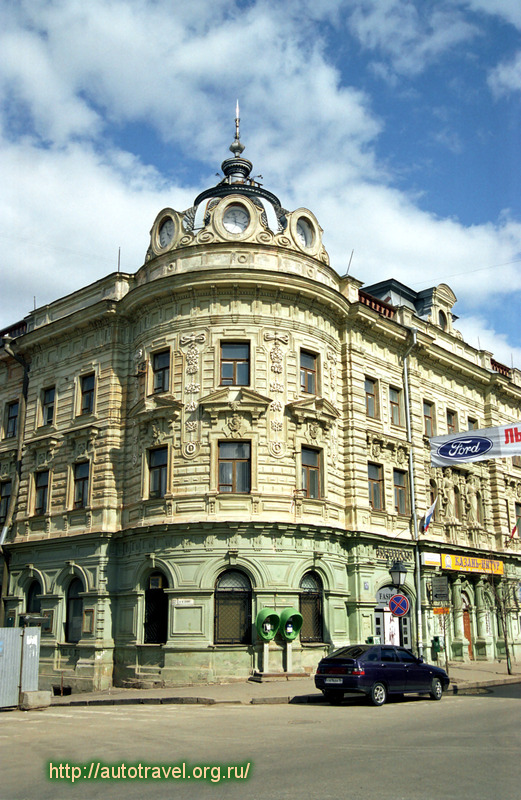 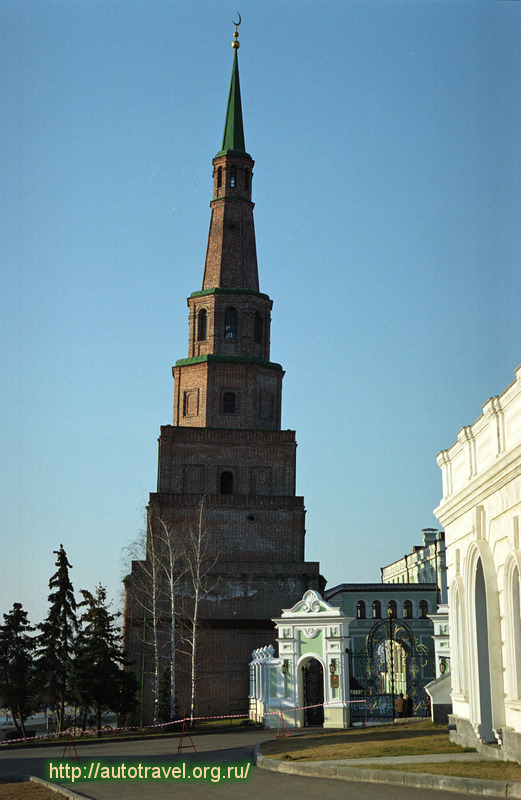 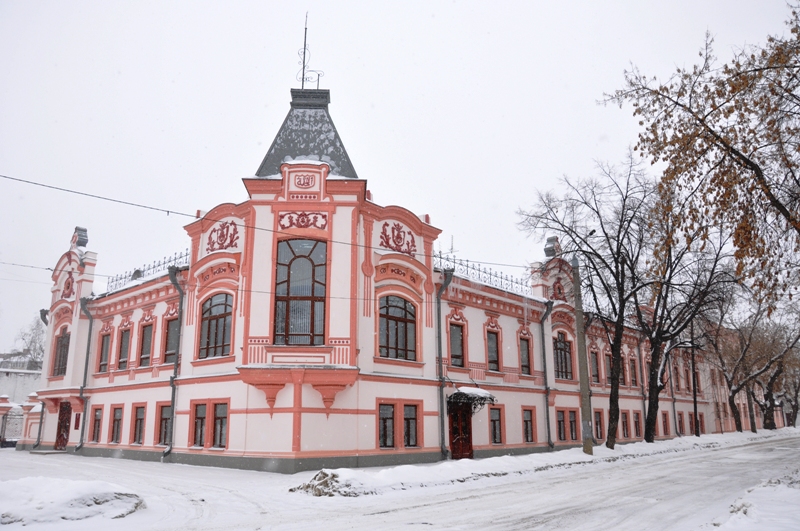 Тарихлы йорт-Шамов хастаханәсеме, кунакханәме?
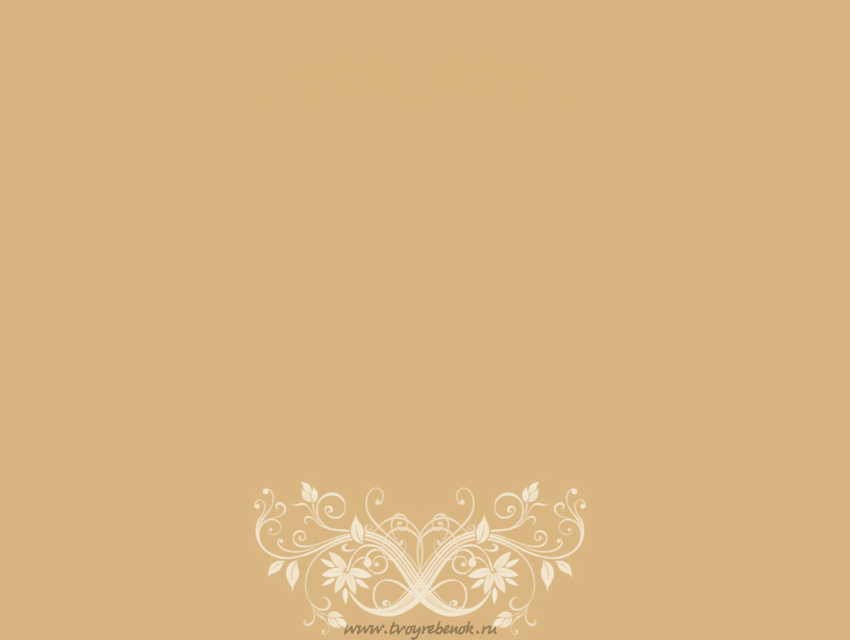 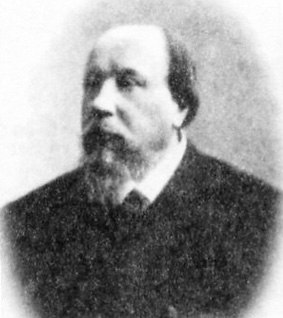 Яков Филиппович Шамов
Шамов хастаханәсе
Шамов хастаханәсе
Шамов хастаханәсе
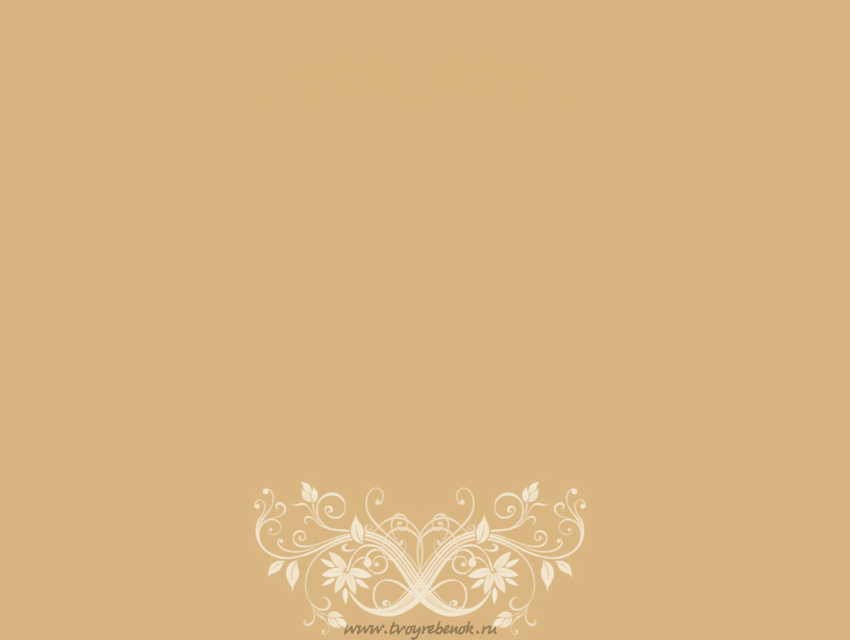 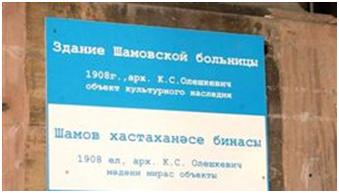 Тарихи бина булуын белдергән язу
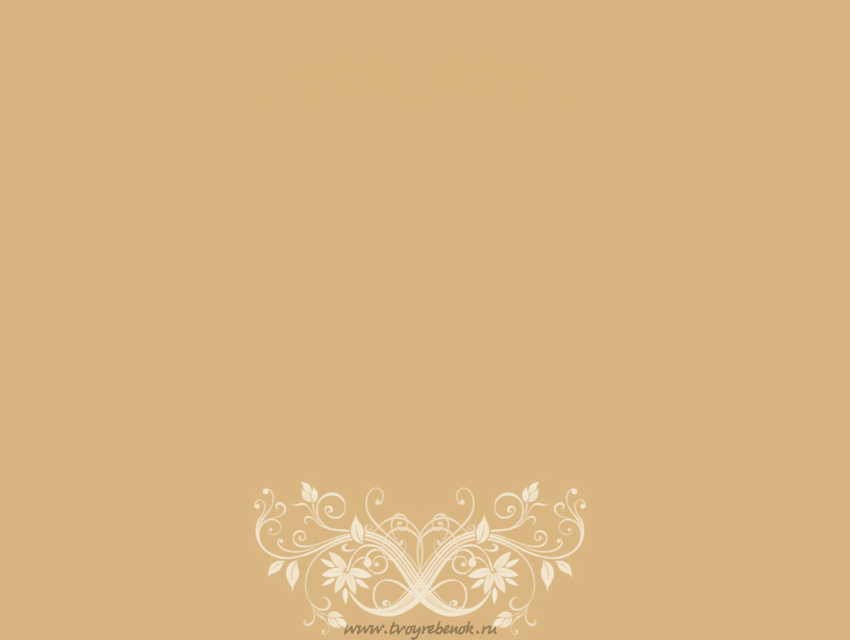 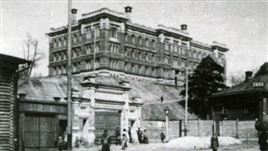 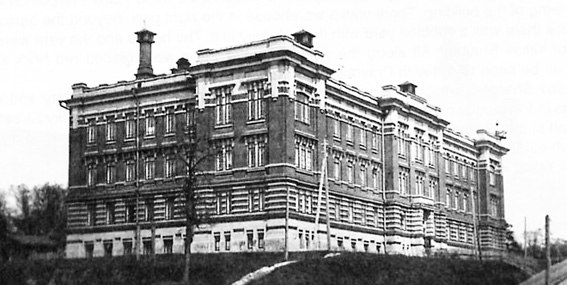 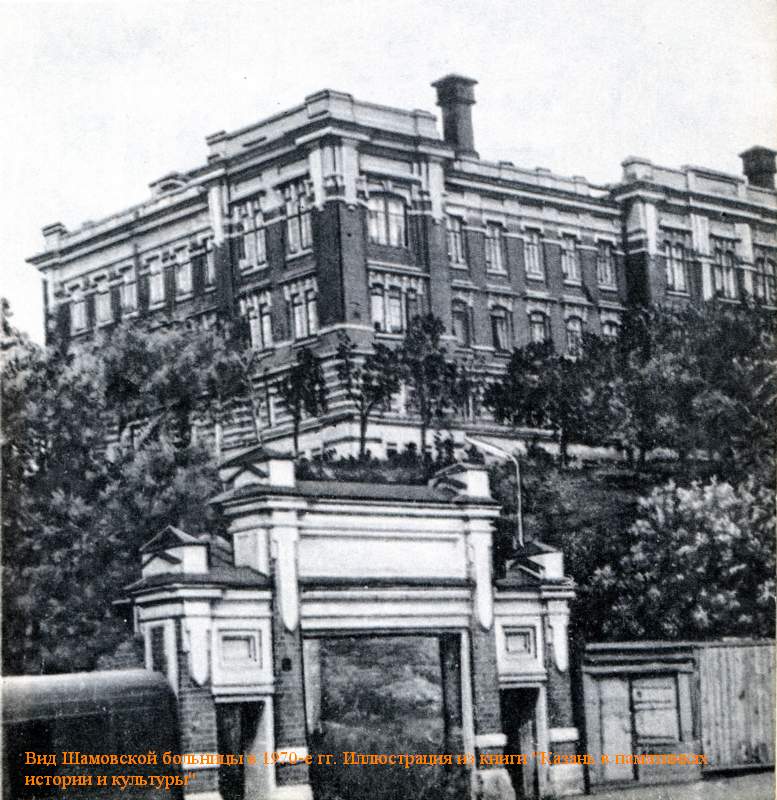 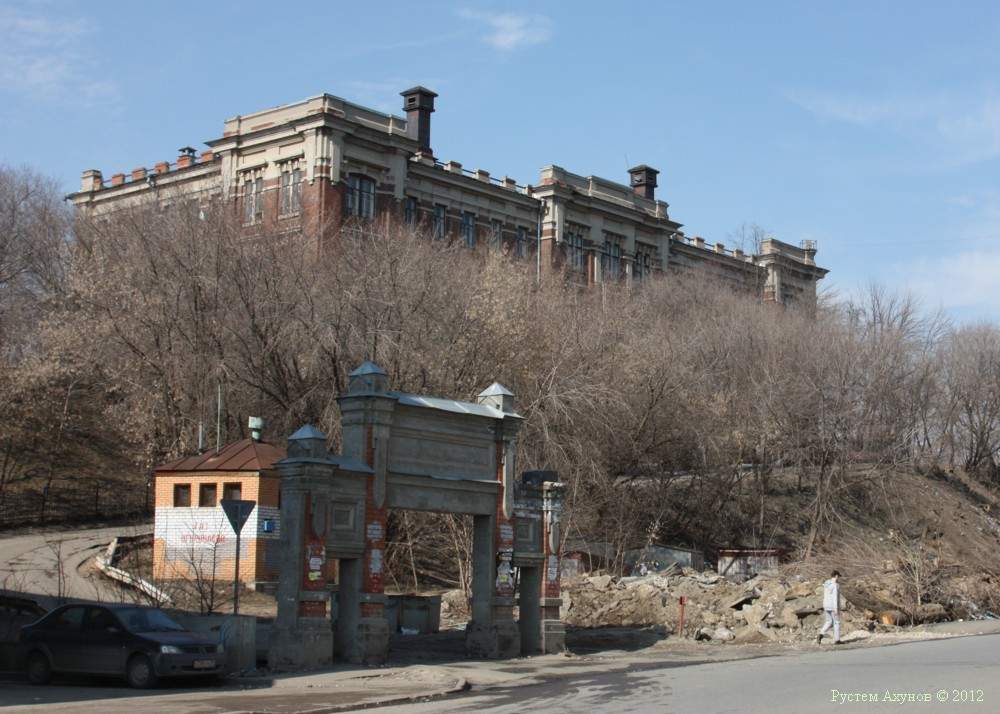 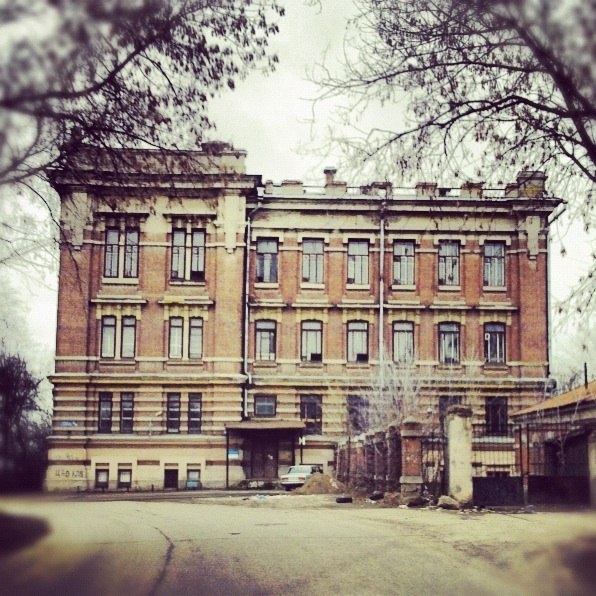 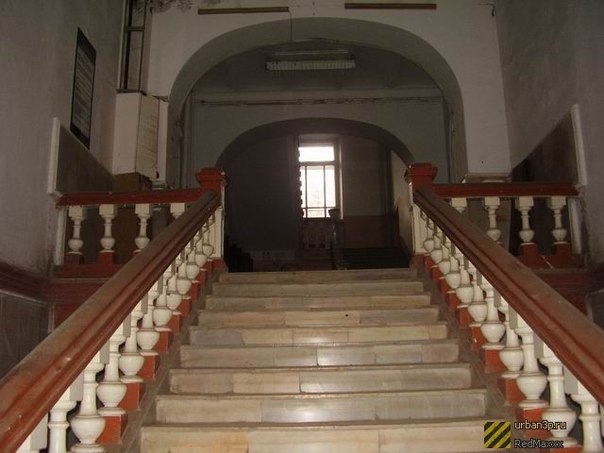 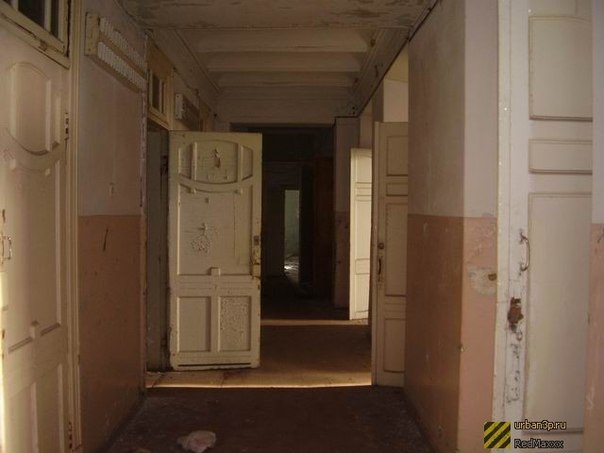 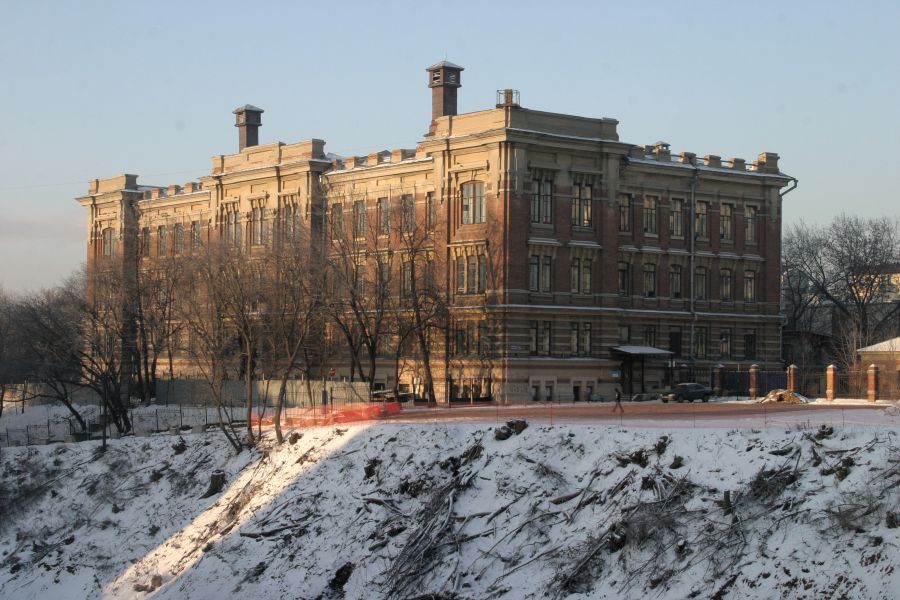 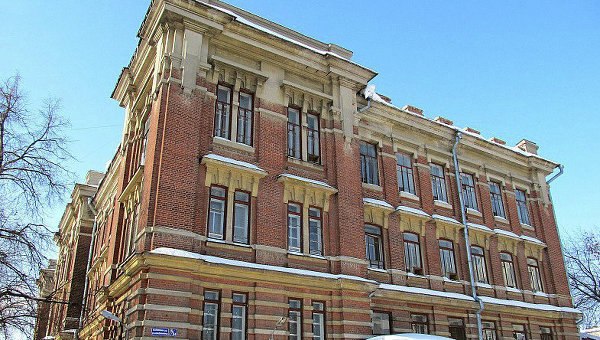 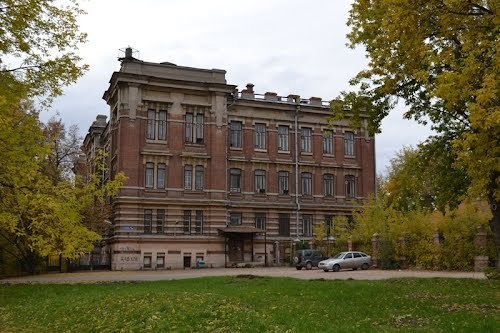